JARMILA DUHÁČEK ŠEBESTOVÁ,
doc. Ing. , Ph.D.
ÚSTAV PODNIKOVÉ EKONOMIKY
PODNIKOVÉ FINANCE 2
Shrnutí kapitol 7 až 9
Obsah prezentace
PODSTATA MEZINÁRODNÍCH FINANCÍ
PLATEBNÍ BILANCE
DEVIZOVÝ TRH
Determinace a podstata mezinárodních financí
Kapitola 7
Definice
Mezinárodní finance – chápeme jako systém peněžních vztahů, jejichž prostřednictvím dochází k pohybu peněžních prostředků v mezinárodním měřítku (mezi domácími a zahraničními subjekty a mezi  zahraničními subjekty mezi sebou navzájem).  
Cílem mezinárodních financí je vytvářet měnové, úvěrové, platební a jiné finanční podmínky pro plynulý rozvoj mezinárodní spolupráce, zejména v oblasti mezinárodního obchodu a investování.
Motivy mezinárodního pohybu peněz
Dovoz a vývoz zboží a služeb
Transferové (jednostranné) platby
Mezinárodní pohyb kapitálu (investování)
Zajišťovací operace proti ztrátám vyplývajícím ze změn devizových kurzů a úrokových sazeb
Historie mez. měnového systému
Peníze
Měnové systémy
Funkce peněz
prostředek směny
zúčtovací jednotka
uchovatel hodnoty
Měnový systém –způsob oběhu peněz v určité zemi, který je určen souborem zákonných opatření.
Až do 70-let 20. stol. většina států stanovovala zlatý obsah svých měn.
Měnová politika jde zjednodušeně o regulaci množství peněz v oběhu
Mezinárodní měnové soustavy - shrnutí
Období před zlatým standardem (-1870)
Období klasického zlatého standardu(1870-1914)
Období mezi světovými válkami(1918-1939)
Breton-Woodský měnový systém(1945-1971)
Období po rozpadu Breton-Woodského systému (1971-)
Období před zlatým standardem (-1870)
Teorie ještě nerozvinuty
Bimetalismus- možnost směnit zlato za stříbro v pevně stanoveném kurzu
Období klasického zlatého standardu(1870-1914)
Měny přímo směnitelné za zlato (GB 1821)
Systém s pevně stanovenými devizovými kurzy mezi měnami jednotlivých zemí ( např. Dolar 23,22 grains; Libra 113 grains (obolné zrno, později trojská unce , hodnota peněz definována objemem zlatých rezerv; kurz 1: 4,8556)
Pevný kurz eliminoval nejistotu , protože nekolísal
vhodné pro mezinárodní obchod
Standard zlaté mince - volná ražba, směnitelnost bankovek, volný dovoz a vývoz zlata
Období mezi světovými válkami(1918-1939)
Standard zlatého slitku GB 1925 , Francie 1928 směnitelnost existuje, ale jen za 12,5 kg zlata tzn. jen pro mezinárodních obchod , už nejsou raženy plnohodnotné mince)
Standard zlaté devizy (národní peníze již nejsou směnitelné za zlato, ale jen za měnu země , která si drží zlatý standard , pro mezinárodní obchodní styk i peníze nějakého státu, ty mohou být i rezervní měnou

Založení zlatého bloku (Belgie, Francie,)
Librový blok (po zrušení vazby na zlato), 
dolarový blok (devalvace dolaru 1934
Členové vyjadřovali paritu měn ve zlatě, udržovali kurzy. 1936 – rozpad.
Breton-Woodský měnový systém(1945-1971)
Potřeba systému pro rychlé zotavení
1 22.6.1944 Měnová a finanční konference OSN (B -W systém, MMF)
Historická dohoda na mechanizmu regulace mezinárodního měnového systému
Jde o soustavu pevných devizových kurzů založenou na USD ,který je pro zahraniční vlády a banky volně směnitelný za zlatov poměru 35:1tr.u (1 trojská unce = 31,1034807 gramů)
Pevné devizové kurzy mají být udržovány prostřednictvím intervencí centrálních bank na devizových trzích
Kdykoliv se některá měna příliš vzdálila od parity možnost úpravy
Úprava byla možná jen v případě zásadní nerovnováhy platební bilance země a ve shodě s MMF
Systém byl namířen k rozvoji hospodářské spolupráce a podpoře mezinárodního obchodu
Rozpad Breton Woodského systému (1971)
Dominantní role USA a USD
Růst poptávky po USD v 50 letech , stabilní vývoj systému, vysoká tempa růstu, liberalizace obchodu, prioritou je volná směnitelnost národních měn
Začátkem 60 let slábnutí pozice USD příčiny růst konkurenceschopnosti  záp. Evropy a Jap. pokles vývozu , pasivní obchodní bilance
americké firmy pronikají na cizí trhy vývoz kapitálu pasivní platební bilance
devizová směnitelnosti v záp. Evropě pokles poptávky po USD, výměna za zlato, zlato uniká z USA
válečné výdaje , deficitní veřejné finance inflace
Devalvační tlaky na USD a tím i na pevnou cenu zlata dvojí ceny zlata
1971 velké množství USD v zahraničí ztráta důvěry v USD, revalvace ZE měn , 8/ 1971 Nixon konstatuje konec směnitelnosti USD za zlato, 12/1971 měnová konference ve Washingtonu devalvace USD , zrušená směnitelnost za zlato, 10 % dovozní přirážka , větší pásma odchylek, přechod k floatingu
Období po rozpadu Breton-Woodského systému (1971-)
Souhrn pravidel určujících nakolik může národní měna posílit či oslabit na trhu cizích měn
Systém pevných kurzů: vláda povoluje jen malé změny; zavádí pevnou cenu prostřednictvím nějaké externího standardu(zlato, jiná měna) a udržuje ho prostřednictvím intervencí na trhu cizích měn. 
Systém plovoucích kurzů: nejsou limity pro pohyb měnového kurzu na trhu, vláda neintervenuje
Smíšené varianty

V praxi: vlády intervenují aby upravily kurz měny, ale neexistuje pravidlo, kdy se tak stane
Existuje řada dohod o měnových kurzech
Nejdůležitější měny: dolar, euro a jen volně plavou vůči sobě (intervence jsou občasné a konzultované)
Organizace ovlivňující mez. finance
Kořeny mezinárodních finančních institucí sahají až do třicátých let 20. století. V letech 1929 až 1933 zasáhla svět hospodářská krize, která byla vyvolána mimo jiné chybami v mezinárodní peněžní, měnové a obchodní politice v období po 1. světové válce. 
Během třicátých let se konaly mezinárodní konference věnované měnové problematice, konečný návrh na řešení problémů se však objevil až na začátku čtyřicátých let.  V červenci 1944 se v městečku Bretton Woods (New Hampshire, USA) konala konference, kde se účastníci (ze 44 států) dohodli na založení Mezinárodního měnového fondu a Světové banky. Organizace začaly fungovat roku 1946 a sídlí ve Washingtonu. V roce 1948 vznikla Všeobecná dohoda o clech a obchodu (GATT), jejíž nástupnickou organizací se v roce 1994 stala Světová obchodní organizace.
Evropské měřítko: Evropská centrální banka
Mezinárodní měnový fond
MMF začal finanční činnost v březnu 1947 a stal se přidruženou organizací OSN.  Jeho hlavním úkolem je zaručovat směnitelnost měn, koordinovat finanční politiku států a podporovat makroekonomickou stabilitu .
Mezinárodní měnový a finanční výbor (24 členů), asistenční orgán Rady výkonných ředitelů. Sídlo fondu je ve Washingtonu a dvakrát ročně vydává fond publikace World Economic Outlook a Global Financial Stability Report.
Každý člen Mezinárodního měnového fondu přispívá do společné pokladny určitým finančním obnosem. Objem členských poplatků se pro každý stát určuje na základě jednotlivých ekonomických ukazatelů, které se týkají výše národního důchodu, rezerv a účasti národní měny v mezinárodním obchodu.
ČR disponuje v MMF 0,38 procenty hlasovací síly, USA  17%
Světová banka
zastřešuje pět institucí: 
Mezinárodní banku pro obnovu a rozvoj (International Bank for Reconstruction and Development, IBRD), založené roku 1945; půjčuje peníze zemím středně rozvinutým a rozvojovým za podmínek o něco výhodnějších než na komerčních trzích
Mezinárodní finanční korporaci (International Financial Corporation, IFC), 1956; věnuje se spolupráci se soukromým sektorem a poskytuje levné úvěry na komerční projekty
Mezinárodní asociaci pro rozvoj (International Development Association, IDA), 1960; oskytuje bezúročné půjčky vládám těch nejchudších zemí na odstraňování chudoby či programy udržitelného rozvoje.
Multilaterální agentury pro garanci investic (Multilateral Investment Guarantee Agency, MIGA), 1988. má na starosti vytváření příznivých podmínek pro zahraniční investice v rozvojových zemích
Mezinárodní centrum pro urovnávání investičních sporů (International Centre for Settlement of Investment Disputes, ICSID), 1966. ituce se věnuje řešení sporů vzniklých v oblasti investic a funguje podobně jako panel řešící obchodní spory při Světové obchodní organizaci.
Sídlo SB je ve Washingtonu
Světová banka 2
Světová banka patří mezi nejvýznamnější zdroje finančních prostředků ve světové ekonomice a její politika i konkrétní projekty mají zásadní dopady na celý svět.
Členy banky je celkem 185 zemí (z toho 185 v IBRD, 181 v IFC, 168 v IDA, 173 v MIGA, 143 v ICSID). Počet hlasů se určuje podle velikosti finančního příspěvku: největší mají Spojené státy (kolem 17 procent), u České republiky činí 0,40 procent.
Světová obchodní organizace (World Trade Organization), WTO
Světová obchodní organizace sídlící v Ženevě, je nástupnickou organizací Všeobecné dohody o clech a obchodu (GATT, General Agreement on Tariffs and Trade), jejíž ratifikace se datuje do roku 1948. 
WTO byla založena s úmyslem odstranit co nejvíce bariér volnému obchodu, ať už jde o cla, tarify, doložky, nebo kvóty na dovoz určitých druhů zboží, které používají vlády jednotlivých států k ochraně vlastního trhu.
Evropská centrální banka
Sídlo: Frankfurt nad Mohanem
byla založena společně s Evropským systémem centrálních bank 1. června 1998 a jejím úkolem je udržovat stabilitu cen v zemích, které používají euro, a také řídit měnovou politiku Evropské unie
Platební bilance, horizontální a vertikální struktura
Kapitola 8
Platební bilance
Platební bilancí rozumíme systematický statistický záznam všech ekonomických transakcí, které byly uskutečněny mezi devizovými tuzemci a cizozemci za určité zvolené období (zpravidla jeden rok). 

Jedná se o bilanci všech ekonomických transakcí mezi devizovými tuzemci a cizozemci. Proto se někdy používá název ekonomická platební bilance.
22
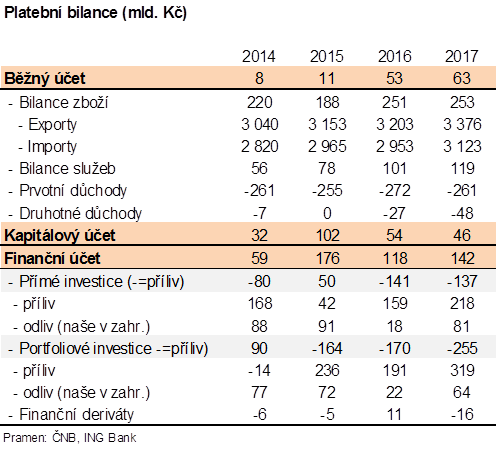 Horizontální struktura platební bilance
A. Běžný účet platební bilance
a) Obchodní bilance (export a import)
b) Bilance služeb (příjmy a výdaje spojené s cestovním ruchem, s dopravou, s patenty,
licencemi)
c)Bilance důchodů (mzdy, zisky, dividendy, úroky plynoucí ze zahraničí a do zahraničí)
d) Bilance transferových plateb (sociální transfery, penze, dědictví, dary aj. ze zahraničí a do zahraničí)
Horizontální struktura platební bilance
II. Kapitálový účet
A) Převody kapitálového charakteru (převody akcií ze zahraničí a do zahraničí související s migrací obyvatelstva
b) Další kapitálové transfery se zahraničím (převody nehmotných práv jako jsou patenty, autorská práva atd.)
 III. Finanční účet
a) Přímé zahraniční investice do ČR a z ČR (podíl zahraniční firmy 10 % a více)
b) Portfoliové investice do zahraničí a ze zahraničí (investice do cenných papírů a kapitálová účast ze zahraničí nižší než 10%)
c) Ostatní investice bankovní vklady, bankovní a obchodní úvěry …
Finanční deriváty 
Ostatní investice (dlouhodobé, krátkodobé)
Horizontální struktura platební bilance
IV. Saldo chyb a opomenutí, kurzové rozdíly

 V. Změna devizových rezerv
Vertikální struktura platební bilance
Všechny transakce v platební bilanci můžeme členit na operace kreditní a debetní. Základním kritériem tohoto členění je vztah příslušné operace k devizové nabídce a poptávce. 

Kreditní operace vytváří na trhu devizovou nabídku. 
Debetní operace představují na trhu devizovou poptávku.
Vymezení salda platební bilance
Dílčí salda platební bilance
Dílčí saldo získáme na úrovni jedné nebo několika položek rozdílem mezi kreditní a debetní stranou (např. dílčí saldo obchodní bilance (Export-import), dílčí saldo běžného účtu, dílčí saldo finančního účtu, dílčí saldo přímých investic)
Kumulativní salda platební bilance
Kumulativní salda platební bilance slouží zejména k hodnocení vztahů mezi jednotlivými částmi platební bilance. K analýze platební bilance se nejčastěji definují následující kumulativní salda platební bilance: 
Saldo výkonové bilance – pomyslná čára se vede pod položkou služby 
Saldo běžné bilance – pomyslná čára se vede pod položkou transfery 
Saldo základní bilance – pomyslná čára se vedeme pod položkou dlouhodobý kapitál 
Saldo celkové bilance (saldo maximální likvidity) – pomyslná čára se vede pod položkou krátkodobý kapitál.
Obchodní bilance
Obchodní bilance je přehledem o vývozu i dovozu zboží a obchodních služeb bez ohledu na to, kdy bude zaplaceno.
Saldo obchodní bilance(čistý export) je rozdíl mezi vývozem a dovozem. Může být aktivní(vývozy převyšují dovoz), pasivní(dovoz je vyšší než vývoz) nebo vyrovnaná (vývoz je roven dovozu).
Saldo platební bilance
Saldo platební bilance může být aktivní(devizové příjmy převyšují výdaje), nebo pasivní(devizové výdaje převyšují příjmy).
Vzniklé aktivní saldo se projeví zvýšením devizových rezerv (E), pasivní saldo znamená pokles devizových rezerv, tj. zásoby platebních prostředků cizích měnách.
Mechanizmy vyrovnání deficitu platebníbilance
Měnový mechanizmus (Deficit obchodní bilance vede ke znehodnocení domácí měny, a tím i k růstu exportu, snížení dovozu a růstu čistého exportu.)
Důchodový mechanizmus (Deficit obchodní bilance růst dovozů snižuje domácí zdroje na domácí produkci, klesá HDP, a to povede k poklesu dovozu.)
Cenový mechanizmus (Deficit obchodní bilance a růst dovozu ze zahraničí vede ke snižování domácí výroby, a tím i AD, začne klesat průměrná cenová hladina, roste vývozu klesá dovoz, roste čistého exportu.)
shrnutí
Platební bilance je systematický zápis veškerých ekonomických transakcí mezi rezidenty a nerezidenty dané země za určité čas. období. 
Platební bilance se dále člení na: běžný účet, kapitálový účet, finanční účet, saldo chyb a opomenutí a změnu devizových rezerv.
Běžný účet se dále rozkládá na: obchodní bilanci, bilanci služeb, bilanci výnosů a běžné převody.
Finanční účet se dále rozkládá na: přímé zahraniční investice, portfoliové investice a ostatní investice.
Platební bilance je jako celek vždy účetně vyrovnaná, neboli součet všech kreditních položek odpovídá součtu všech debetních položek.
Deficit platební bilance může být vyrovnán měnovým, důchodovým nebo cenovým mechanismem.
Devizový trh
Kapitola 9
pojmy
Valuta je hotovostní forma zahraniční měny, vystupující v podobě zahraničních státovek a mincí. 
Deviza je bezhotovostní forma zahraniční měny, vystupující nejčastěji v podobě žirálních peněz, což jsou jakékoli nehmotné peníze (fiktivně na účtech), směnky, šeky a platební karty. 
Měna je souhrn peněžních znaků (především státovek a žirálních peněz), obíhajících ve vnitřním peněžním oběhu státu na základě státem stanovených pravidel (zpravidla ve formě zákonů).
Devizové kurzy
Devizový kurz udává, v jakém poměru se dvě měny vzájemně přepočítávají a směňují. Jedná se o cenu jedné měny vyjádřenou v jednotkách jiné měny.

Devizový kurz udává, kolik domácích měnových jednotek (např. CZK) musíme zaplatit za jednu jednotku zahraniční měny (např. EUR) – tzv. přímá kotace devizového kurzu, resp. kolik zahraničních měnových jednotek stojí jedna jednotka domácí měny – tzv. nepřímá kotace devizového kurzu.
Kvalitativní charakter jednotlivých měn
Nesměnitelné měny

Měny interně směnitelné

Měny externě směnitelné
Vývoj devizových kurzů
Apreciace (zhodnocení) měny – zvýšení hodnoty měny vlivem tržních faktorů.

Depreciace (znehodnocení) měny – snížení hodnoty měny vlivem tržních faktorů.
Vývoj devizových kurzů
Revalvace měny – zvýšení hodnoty ústředního kurzu (v systému pevných kurzů) zásahem centrální banky. 

Devalvace měny – snížení hodnoty ústředního kurzu (v systému pevných kurzů) zásahem centrální banky.
Determinanty devizových kurzů
Nabídka a poptávka po devizách v souvislosti s operacemi v platebních bilancích
Inflační a úrokový diferenciál
Spekulace na devizových trzích
Zajišťovací operace na devizových trzích
Intervence centrálních bank
Ekonomické a politické podmínky
Prohlášení významných osobností
Očekávání účastníků devizového trhu
Systémy devizového kurzu
Systém devizového kurzu představuje soubor pravidel a mechanismů tvorby devizového kurzu a jeho řízení ze strany centrální banky.

Systémy devizového kurzu členíme na:
Systémy pružných kurzů
Systémy nepružných kurzů
40
Systémy kurzů
Systém volně pohyblivých devizových kurzů – floating (apreciace, depreciace)
Systém kurzů s řízenou pohyblivostí – řízený floating
Systém pevných kurzů (revalvace, devalvace)
Systém kurzů vázaných
Systém regionálně pevných devizových kurzů
Systém pevných kurzů s postupnými změnami parit (využívají jej země s rostoucí mírou inflace)
Devizový trh
Devizový trh můžeme definovat jako místo, kde se střetává poptávka po peněžních instrumentech denominovaných v jedné národní měně s nabídkou peněžních instrumentů denominovaných v jiné národní měně. 

Na devizovém trhu tedy dochází ke konverzím jedné měny do druhé.
Subjekty devizového trhu
Soukromí investoři
Firmy
Finanční instituce nebankovního charakteru
Obchodní banky
Centrální banky
Brokeři